Cultivating civic engagement in science through _____Student generated science communication in community_____________Christina Bowers Amherst College
Civic Problem
Resources
We’ve identified these resources to support the course

Internal Resources
websearches, news
library
collaboration with art department
Student performance space
Resource 5

External Resources
social media
CRAAP test
https://aldacenter.org/
Physician speaker
Science speaker


Examples: Your students, The Library, Office of Experiential Learning, SENCER, ASM, CUREnet, Tiny Earth, Museums, Botanical Gardens, NABT, QUBES, BioQUEST
Pseudoscience
How do we know it when we see it?
Seeing it requires science literacy so opportunity to practice critical thinking
pseudoscience harms



Ideas: 
Gerrymandering
Food insecurity
Data privacy	
Antibiotic Resistance
Access to clean water
Health disparities
Endocrine disruptors
Microplastics
Social inequities
Vaccine hesitancy
Invasive species
COVID-19
Pseudoscience
Indigenous rights

Should microbes have rights?
Reasoning
Relevance
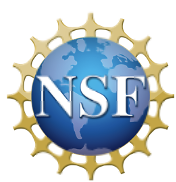 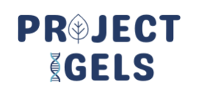 Implementation and Activities
We will use the following activities to support critical thinking and reasoning in this course
CRAAP test
Student choice on product:
performance
Activity 5


Project:  video reflection

Examples: 
view their first reflection and compare with where they ended up in the course.
e-portfolio
tiny-earth

Posters, performances, group projects, exhibitions, podcasts, videos, debates, re-enactments, interviews, game design